Annual General Meeting 2015 - 16
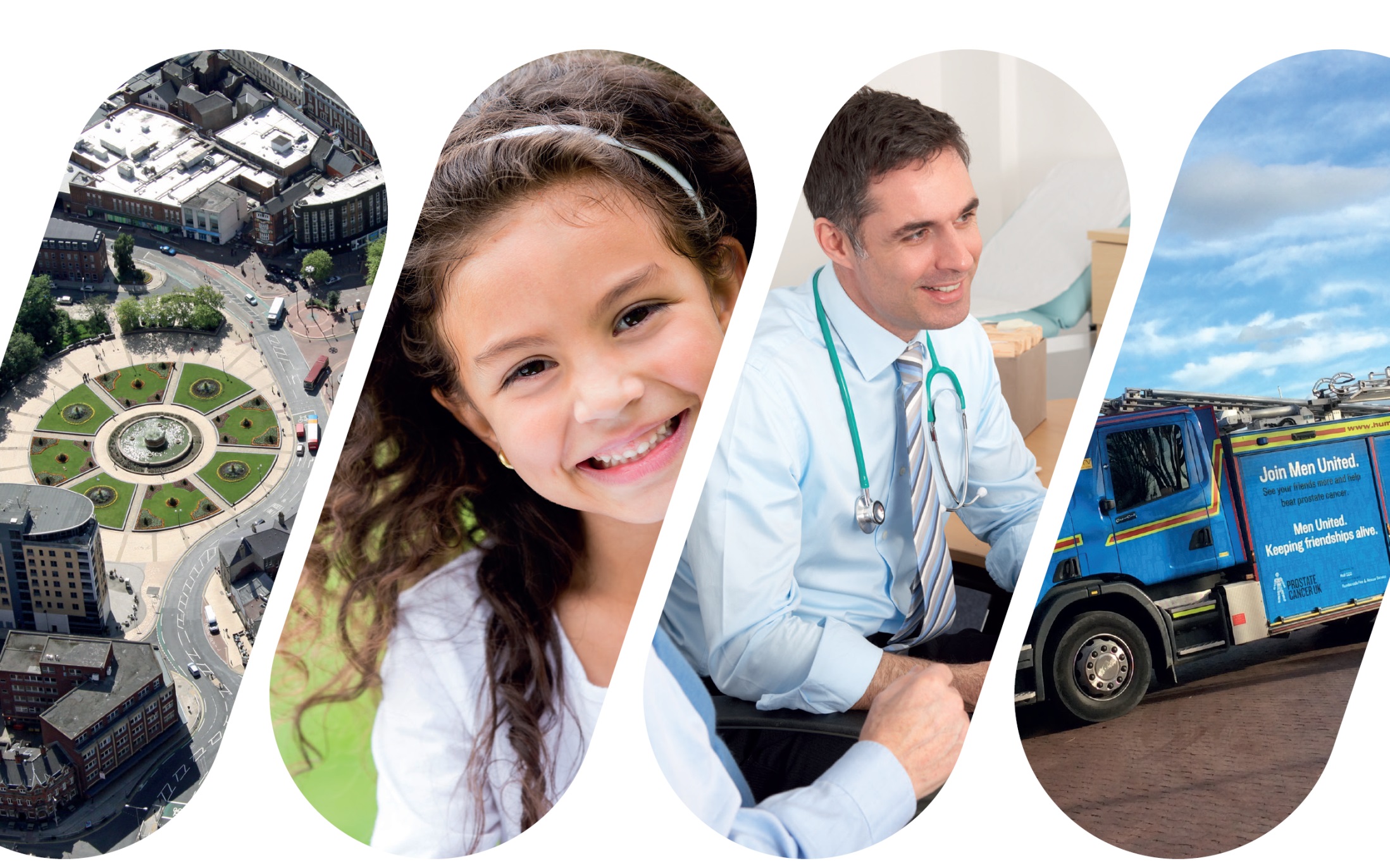 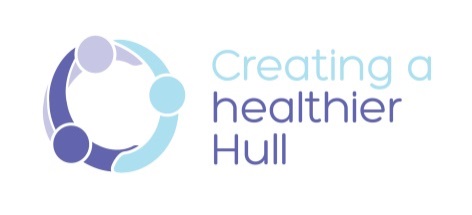 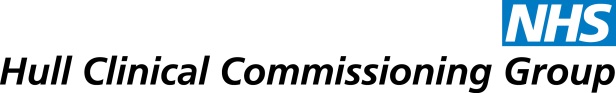 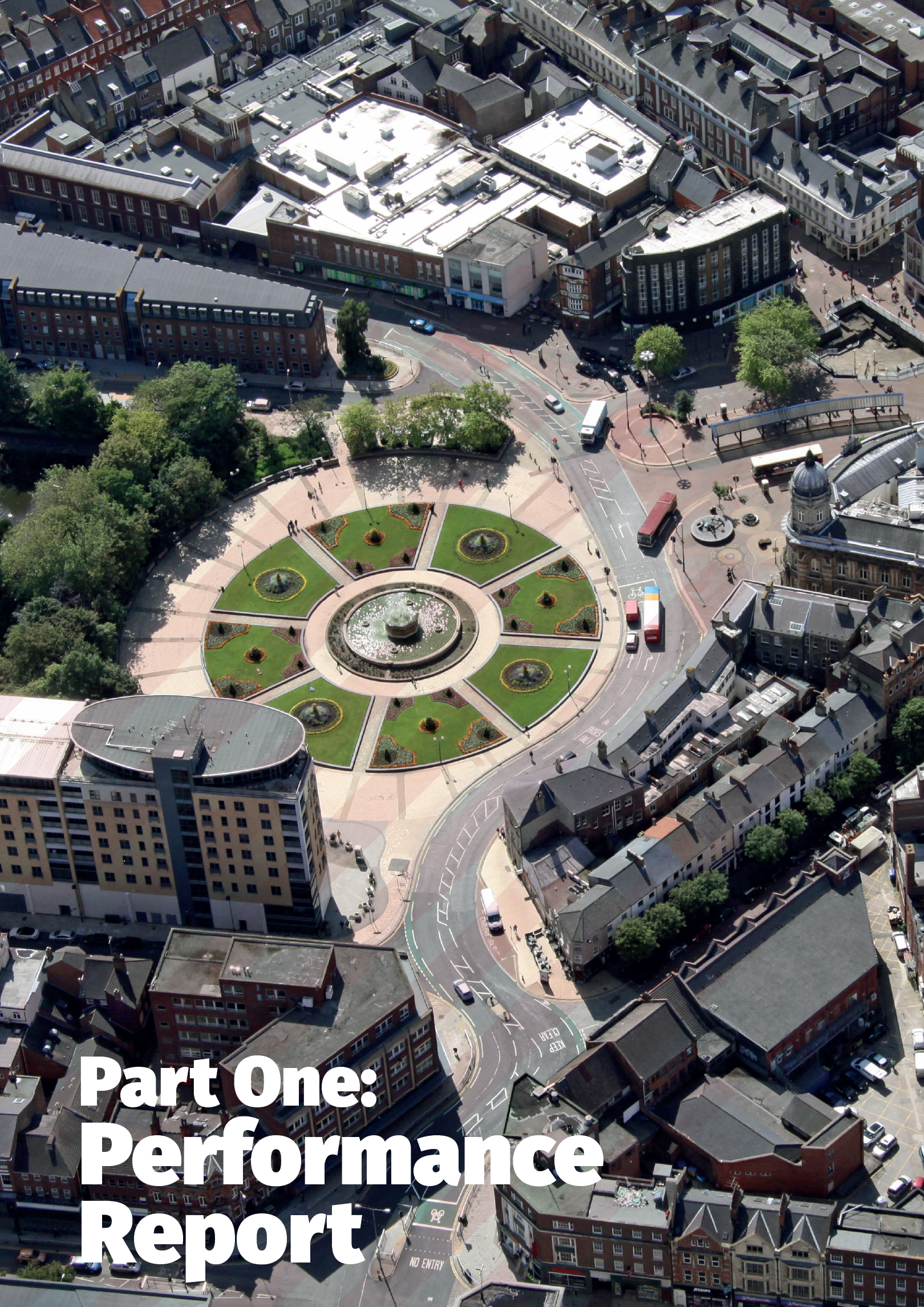 Emma Latimer
Chief Officer
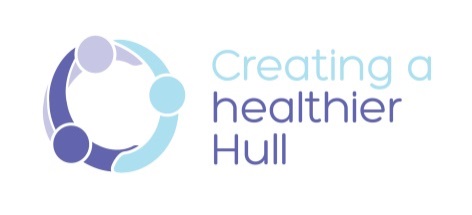 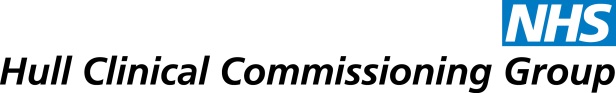 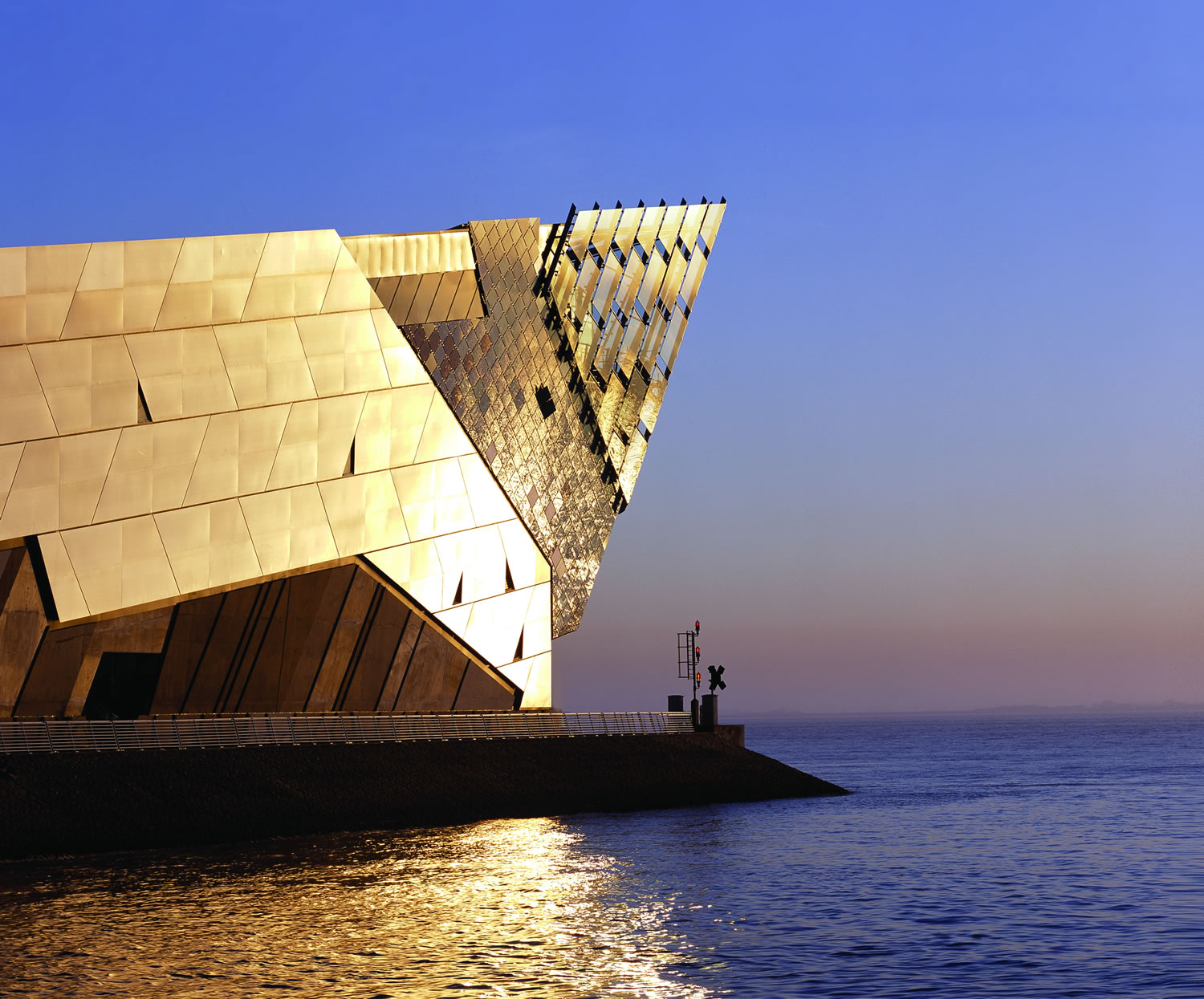 Dr Dan Roper
Chairman
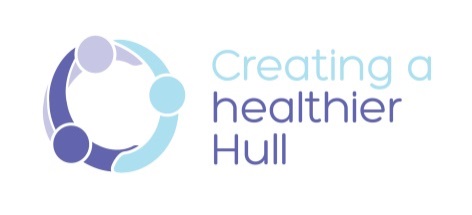 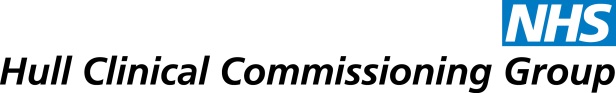 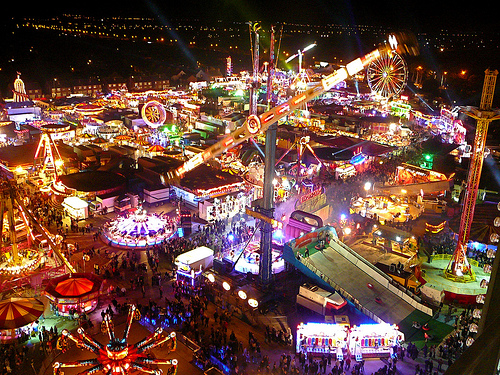 Emma Sayner
Chief Finance Officer
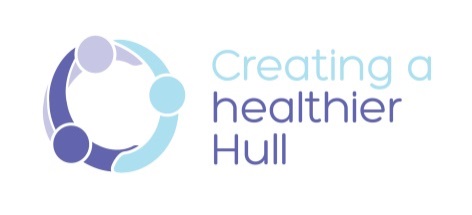 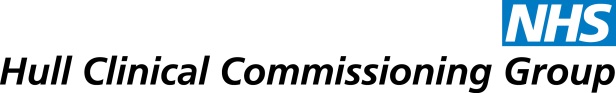 How we spend the CCG’s money
Last year
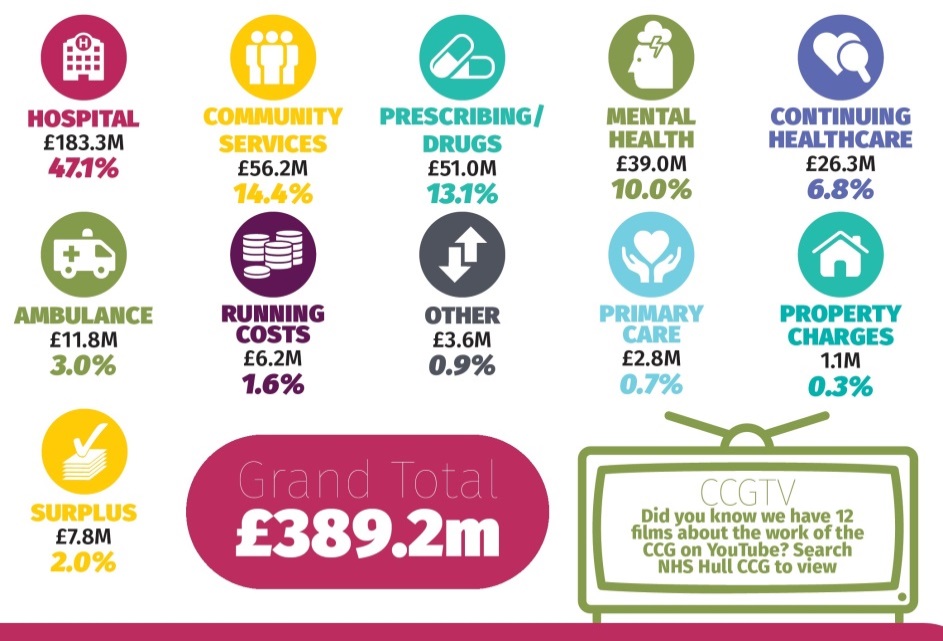 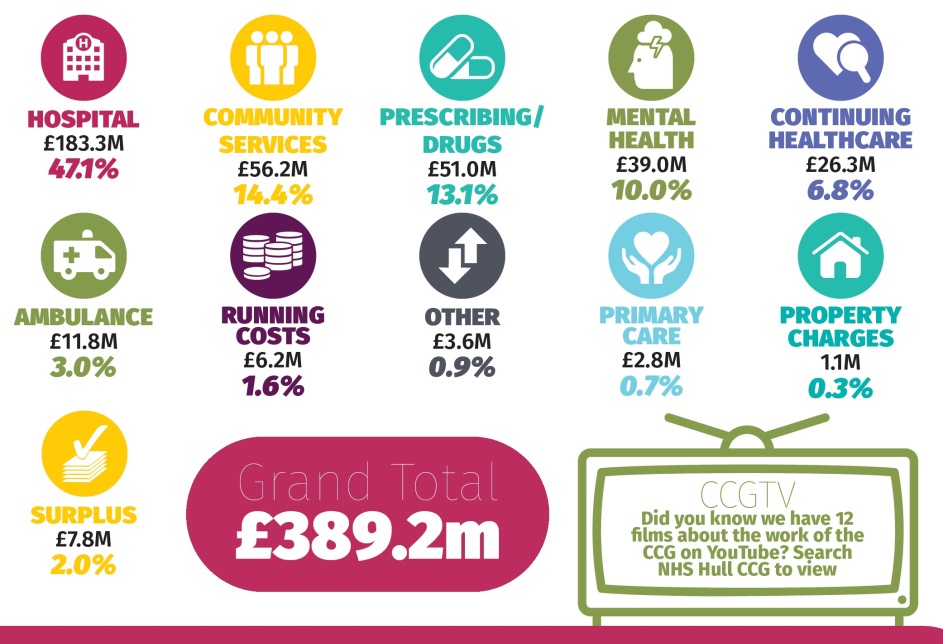 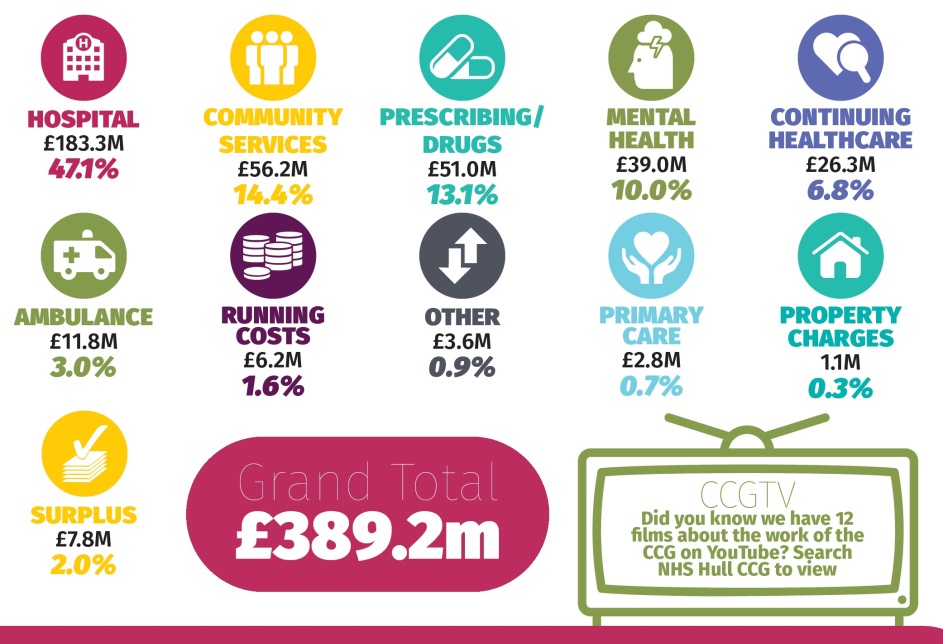 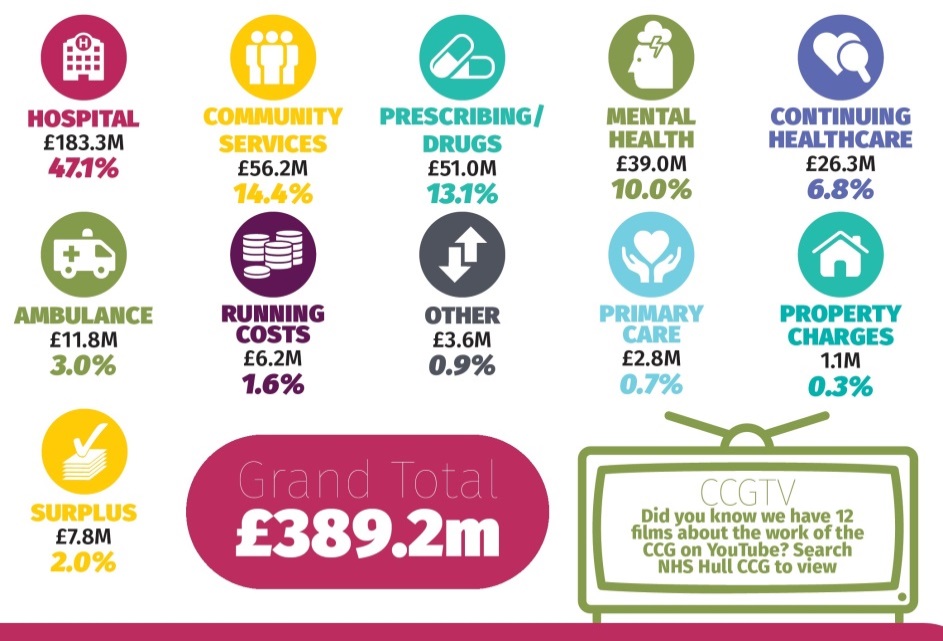 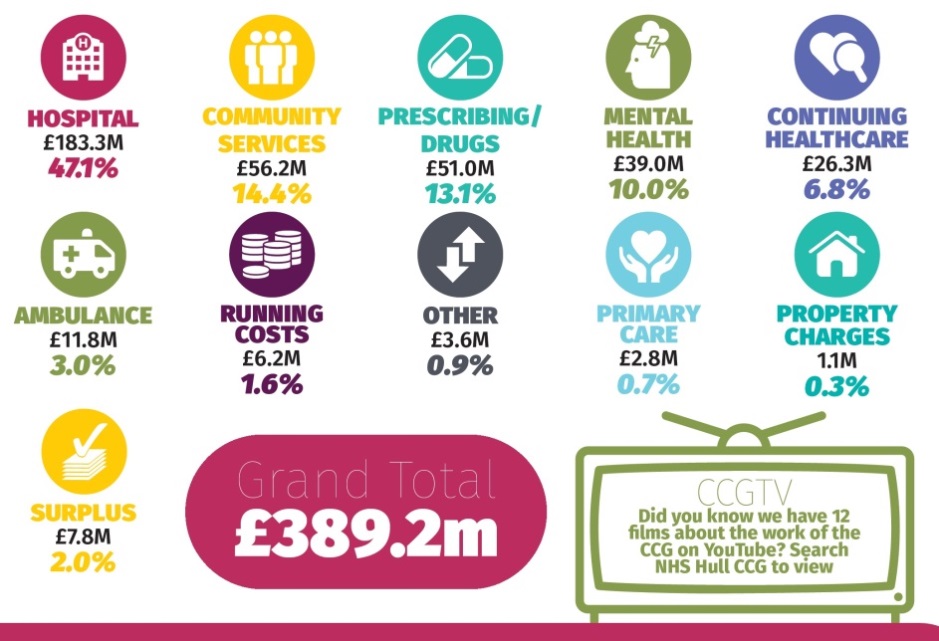 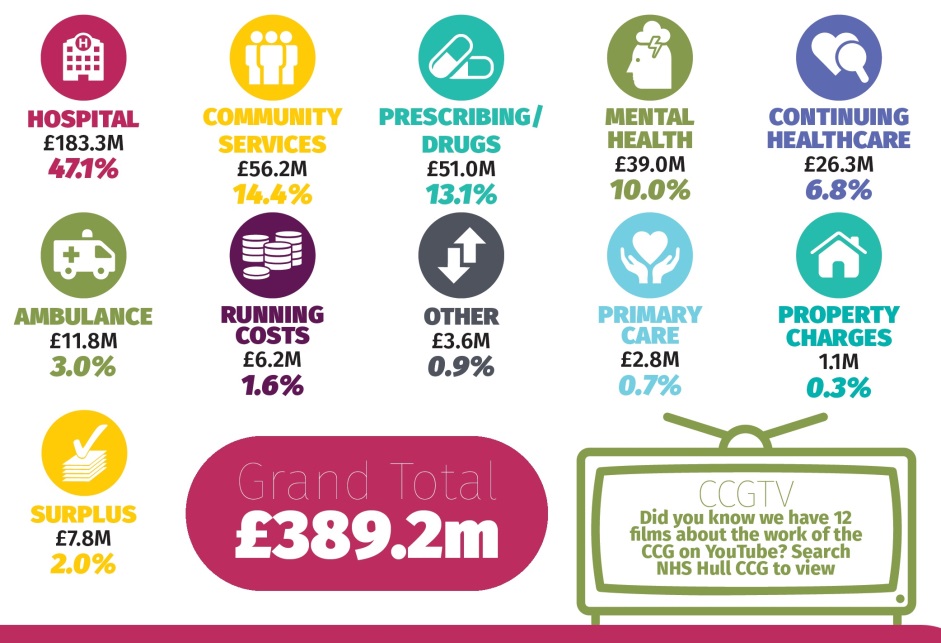 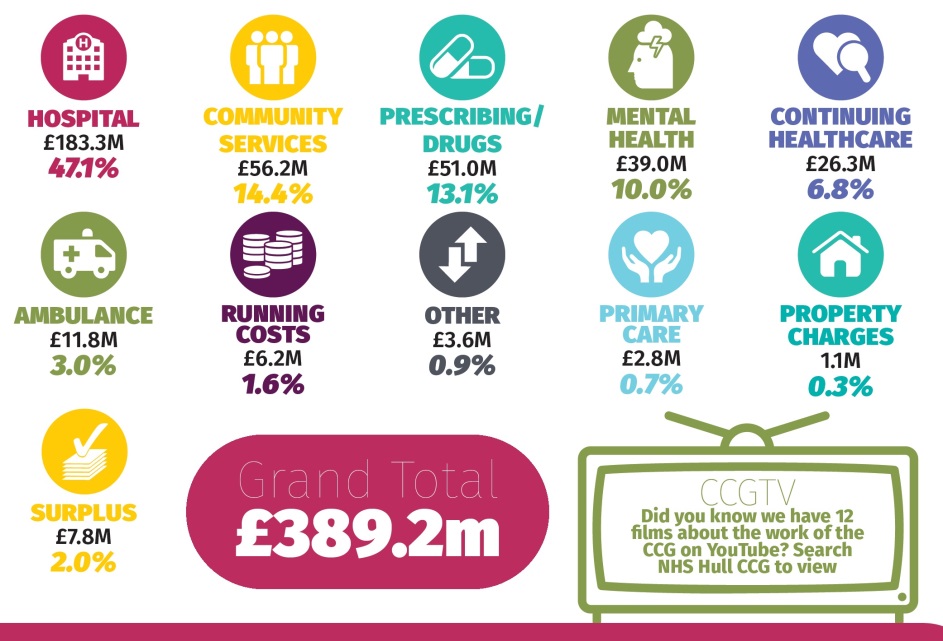 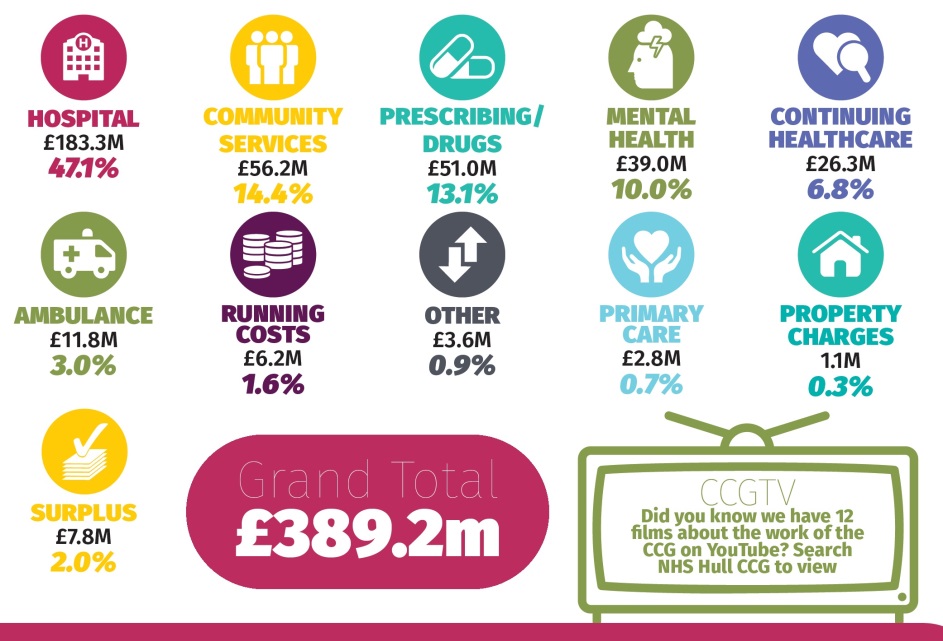 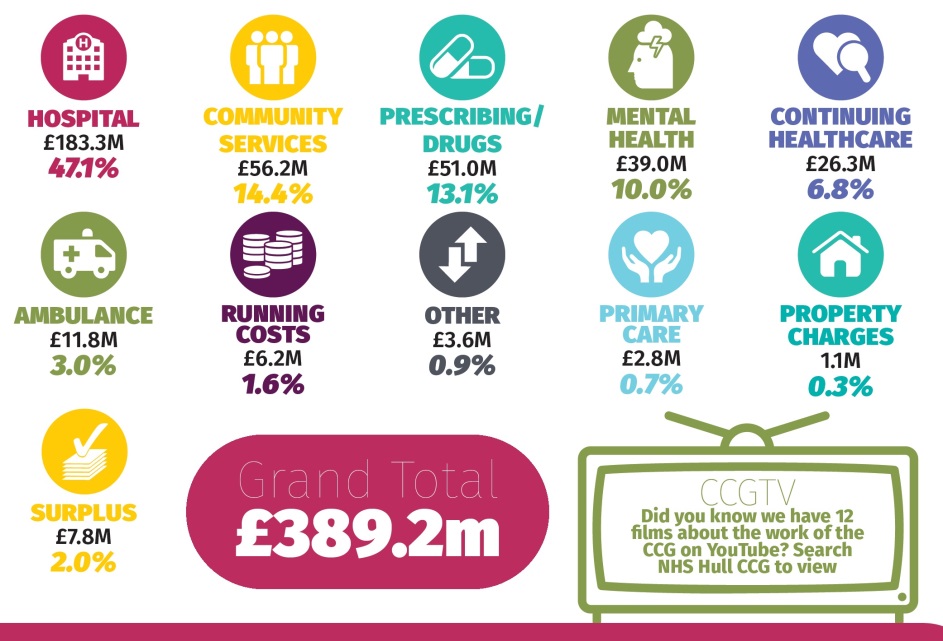 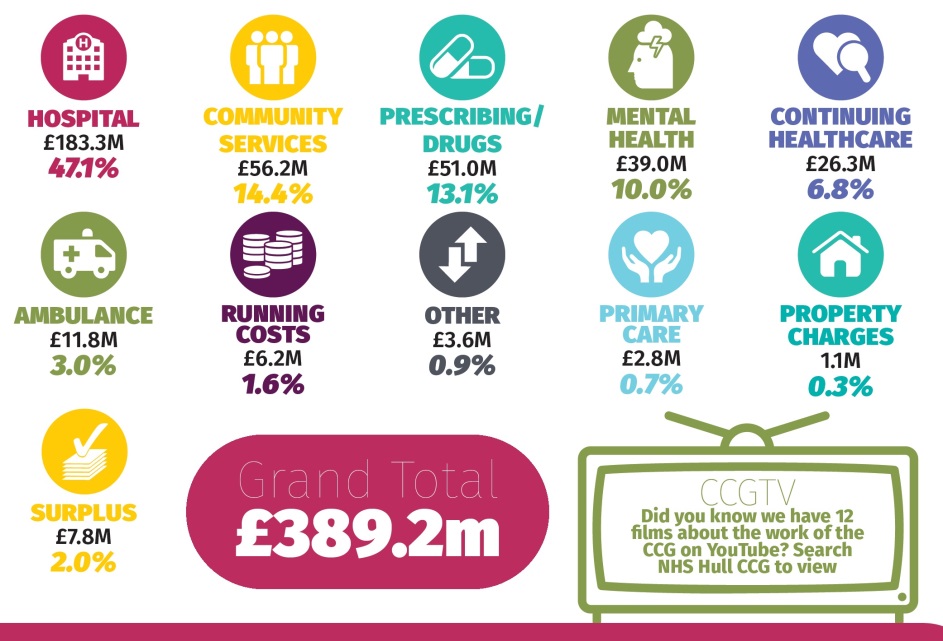 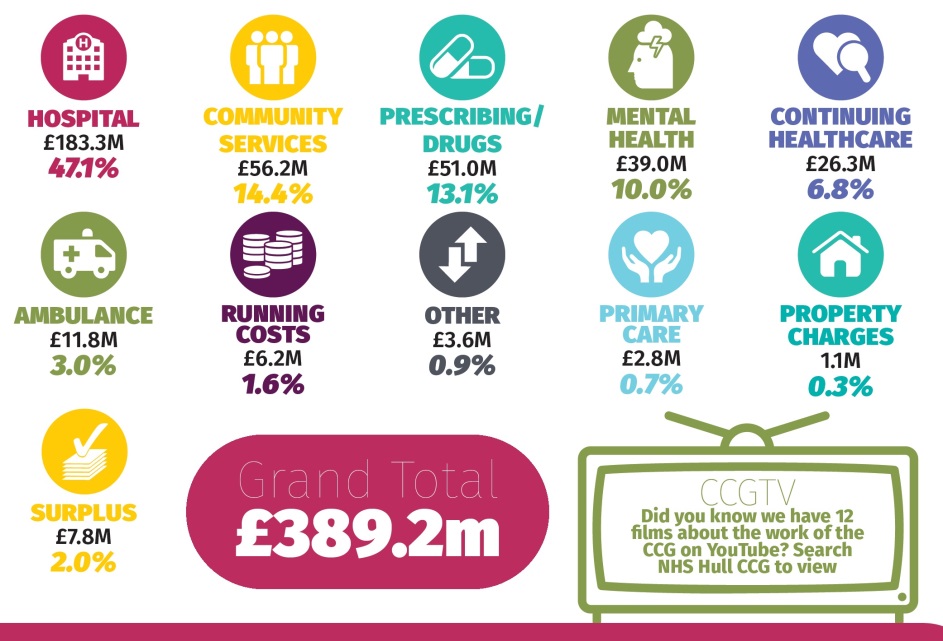 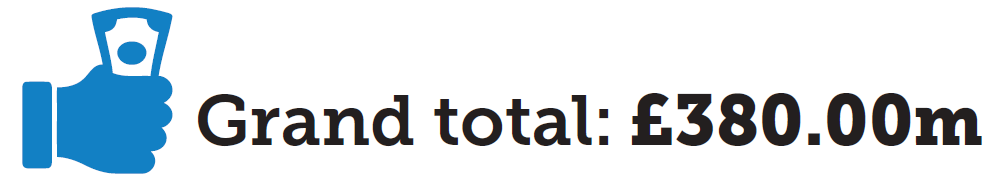 Grand total: £389.2 m
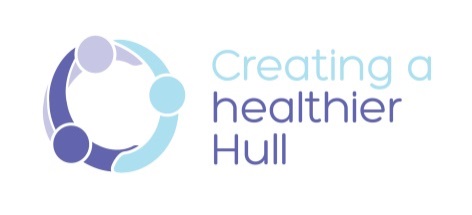 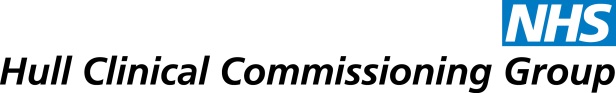 [Speaker Notes: Hospitals 2% less
Community Services increased 12.9 to 14.4%
Drugs 0.2% less]
Achievement of financial targets
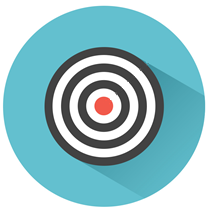 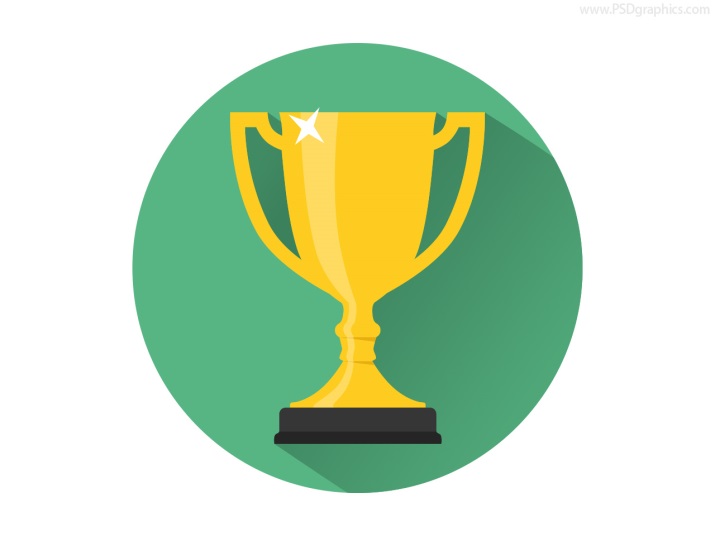 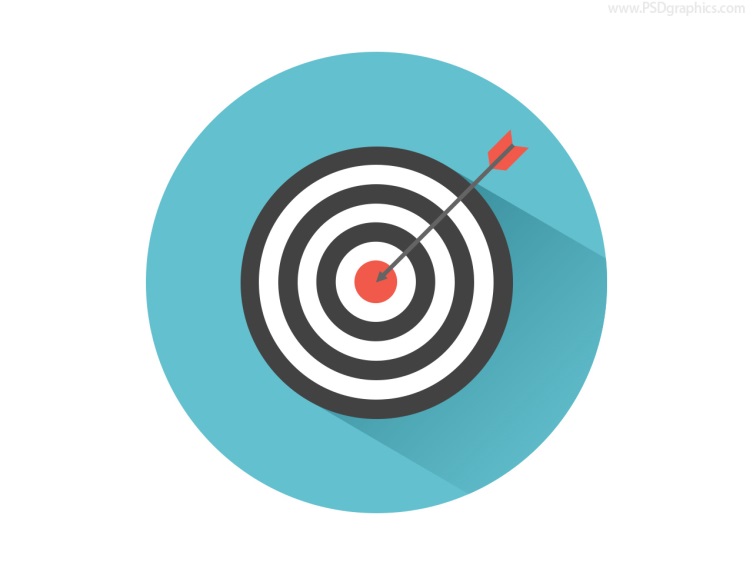 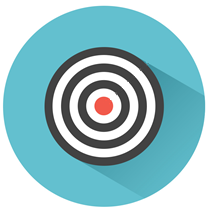 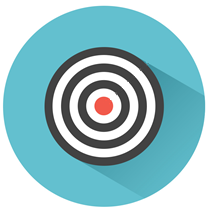 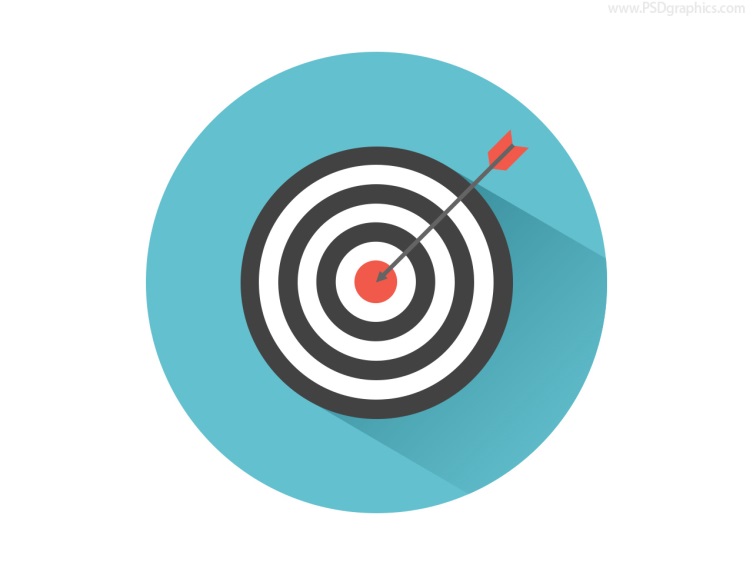 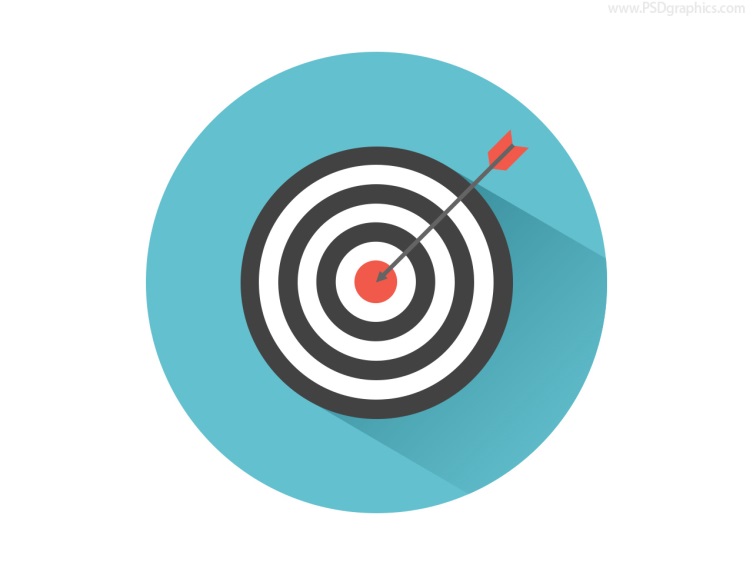 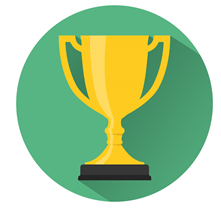 Paying bills
Running costs
Audit
Surplus
3rd year running
Audit signed
off with no recommendations
Achieved
£7.8m
2% surplus
Achieved
£6.2m spent,
£6.5m allocation
Achieved
Over 95% of invoices are 
paid within
30 Days
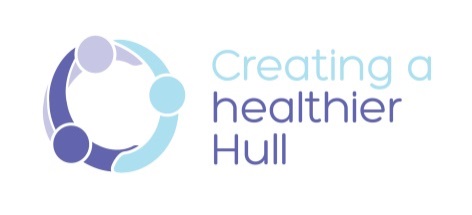 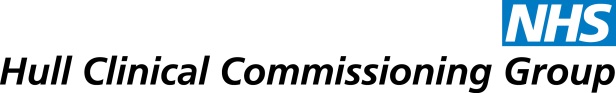 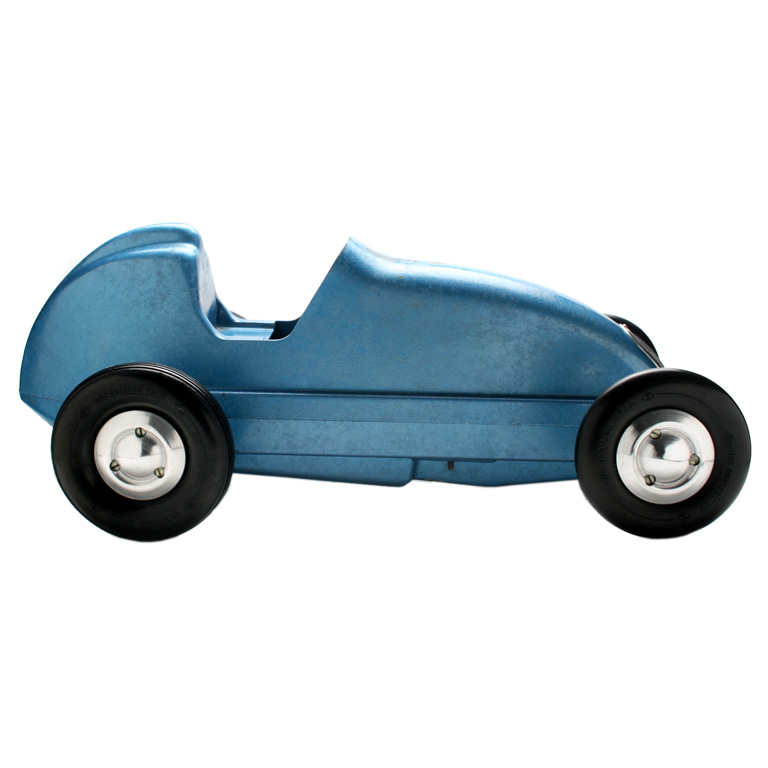 What if the CCG were a car?
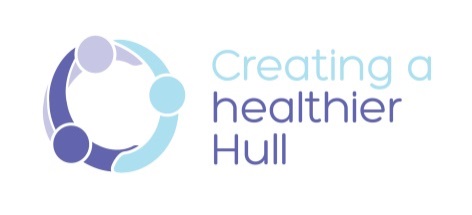 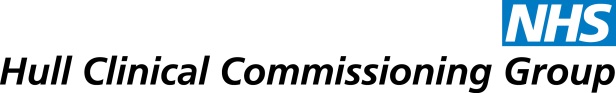 High performing
Large bills just around the corner
Good reputation for quality
Reliable
Expensive to run
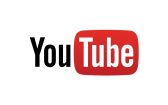 Taken from
BMW 5 Series Product Trailer 2009
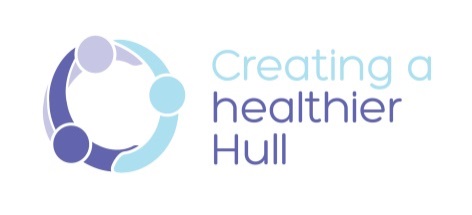 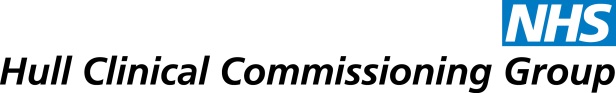 Fuel
Funding from Department of Health
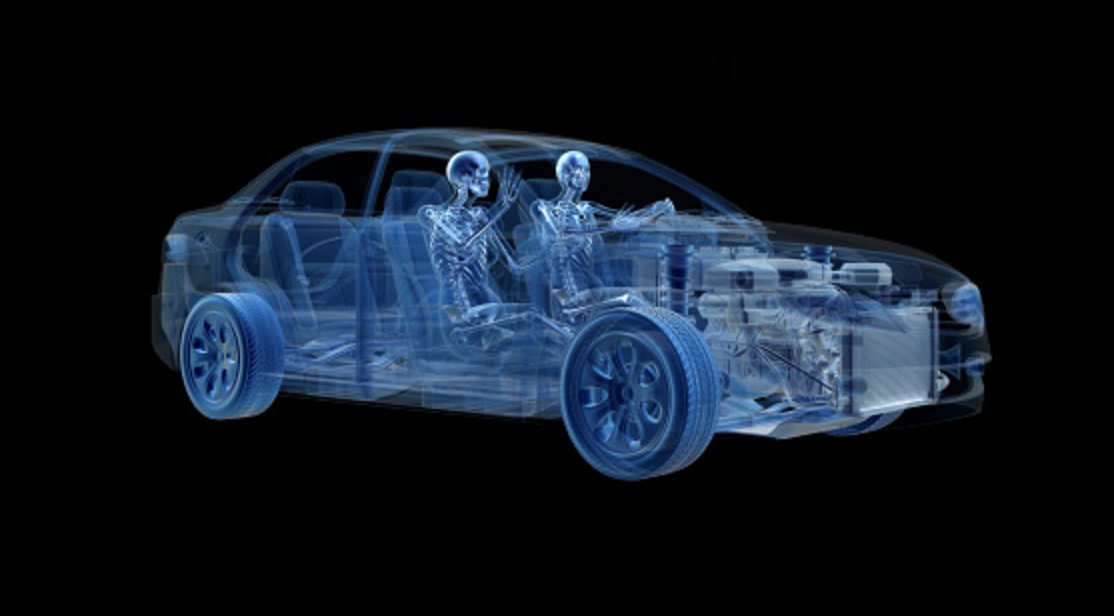 Passenger
Patients
Sat Nav
Health Policy
e.g. 5 Year Forward View
Cost of healthcare
Journey Costs
Engine
Health providers
MOT
Audit
Cost of CCG running
Servicing
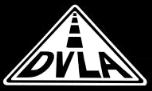 NHS England, assurance review every 3 months, issues our licence
DVLA
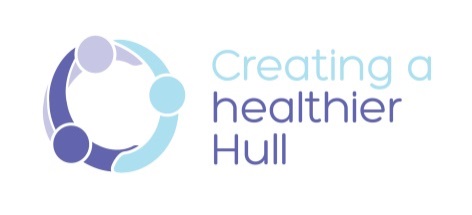 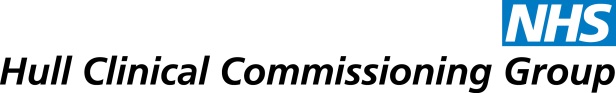 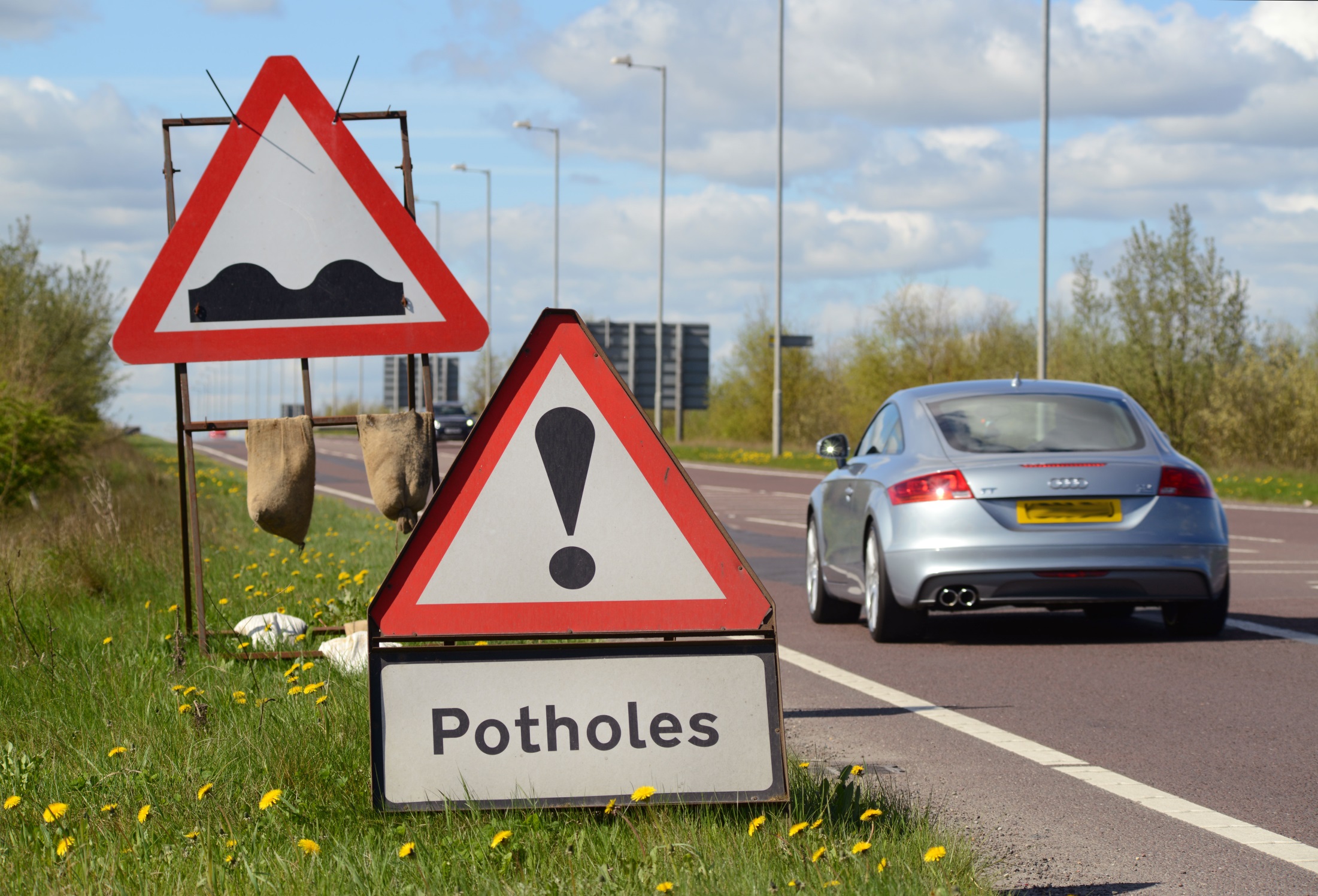 Potholes & speed bumps
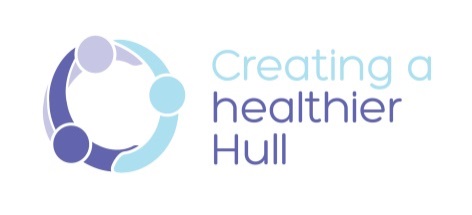 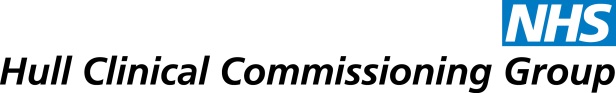 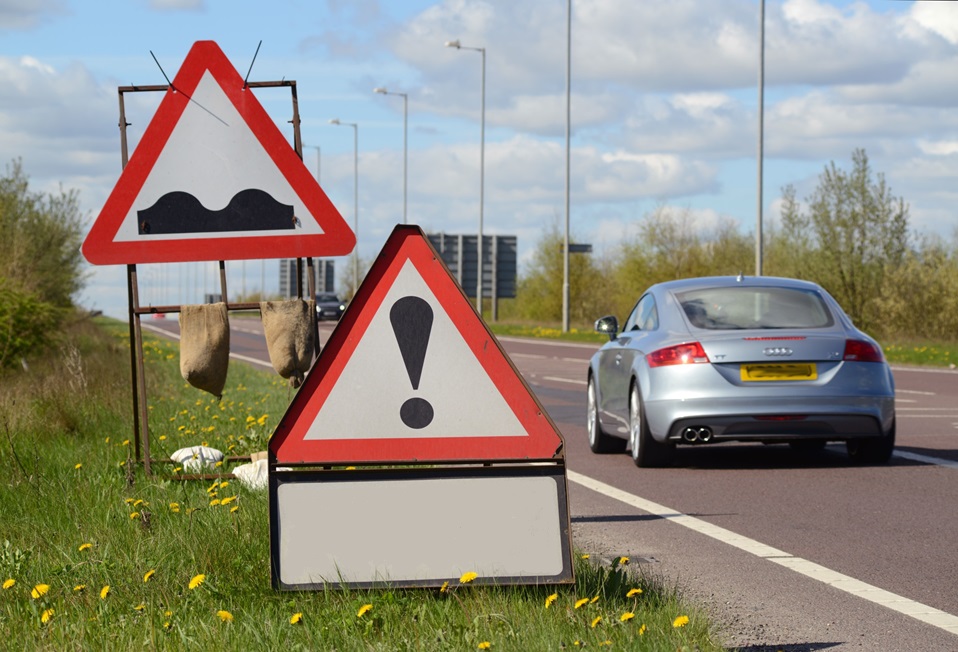 Potholes & speed bumps
Service Providers struggling across the NHS
Population health is poor compared to others
Reduced growth in NHS funding
Ageing GP population
Demand on Hospital Care increasing
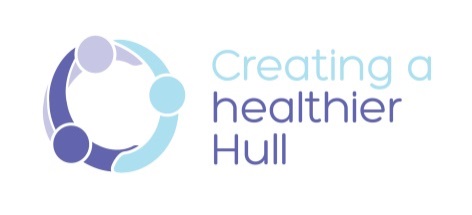 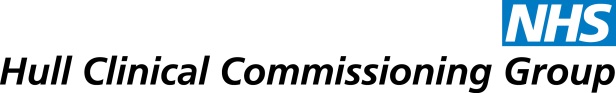 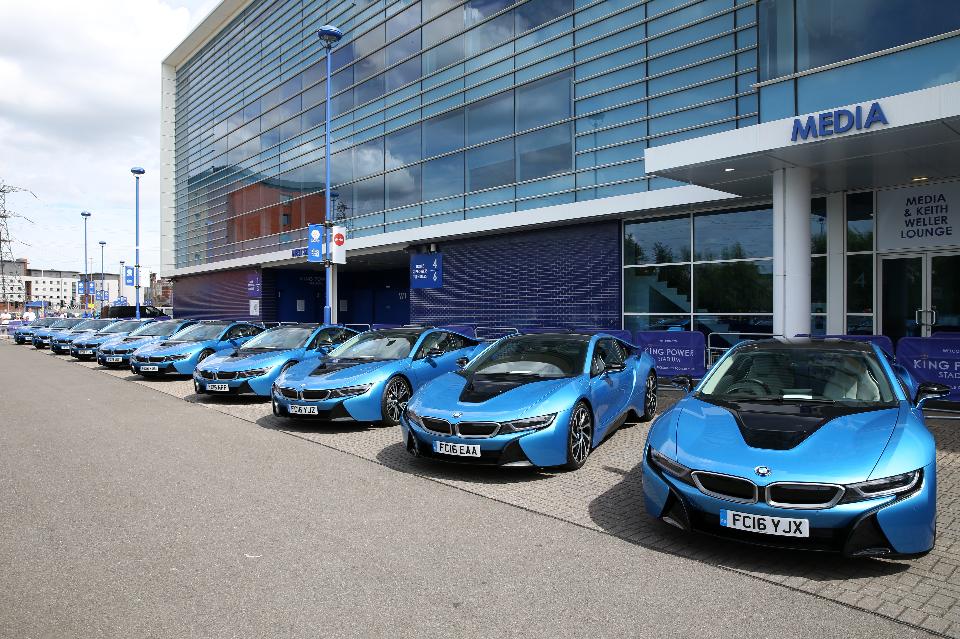 We need an upgrade
Humber
Coast & Vale
Strategic Transformation
Plan needs to be a fleet of BMW i8s
Working together
Engines using modern technology
High performing
Highly efficient
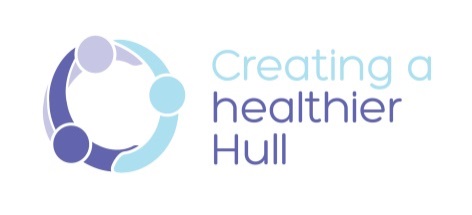 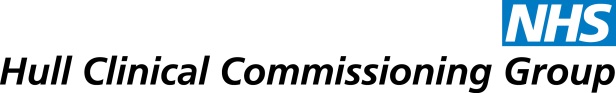 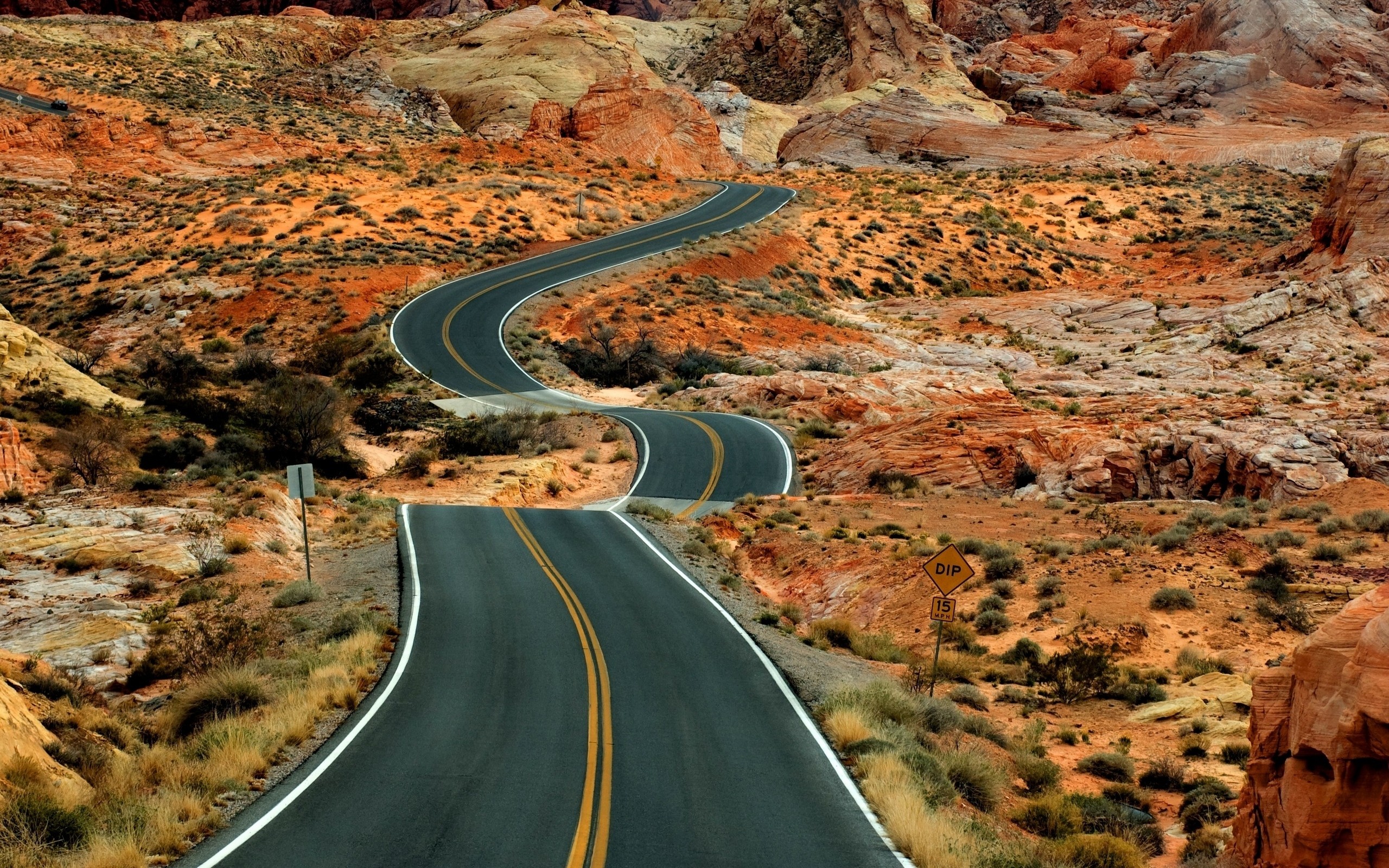 we have a long way to go
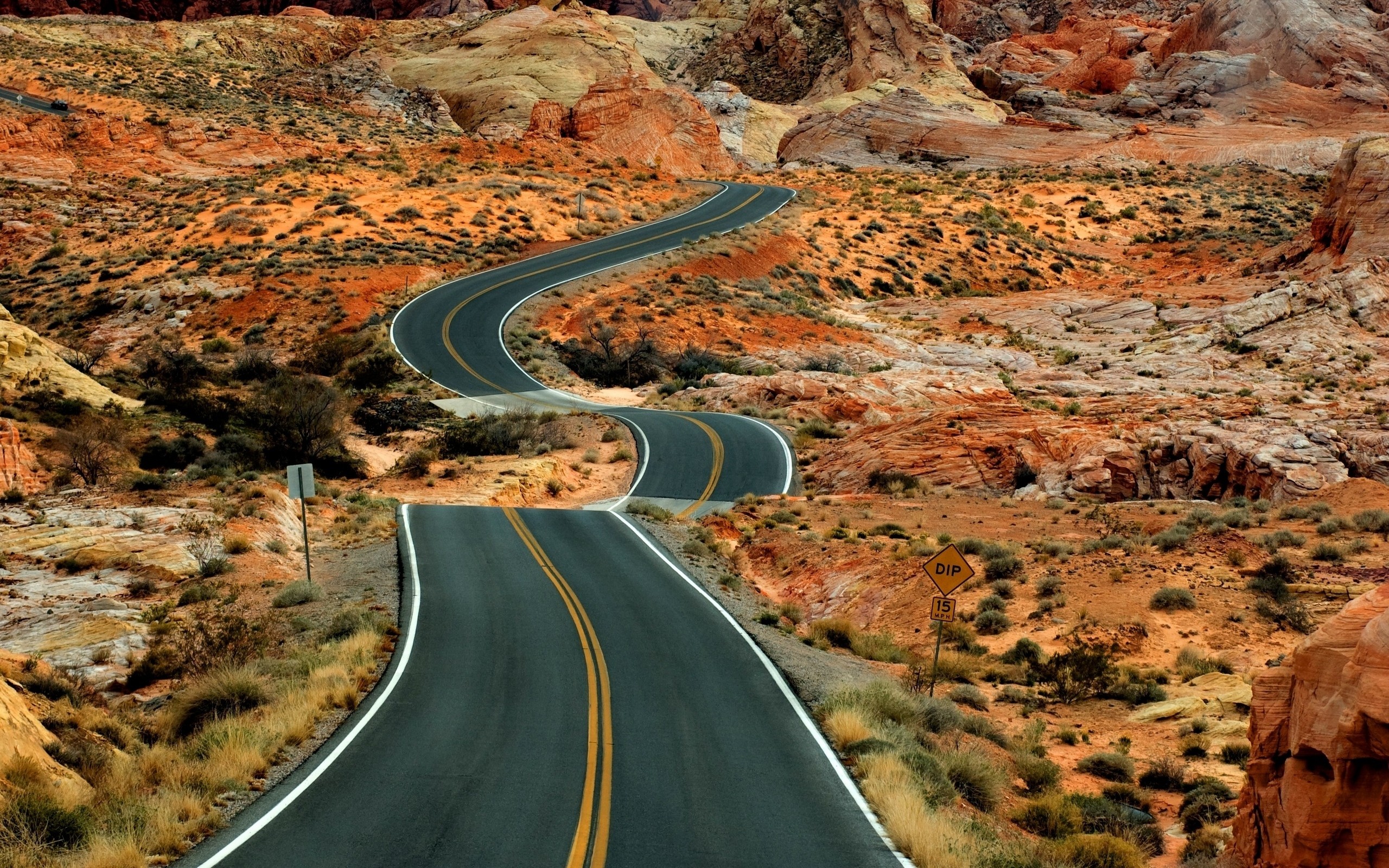 the road ahead is
bumpy
but
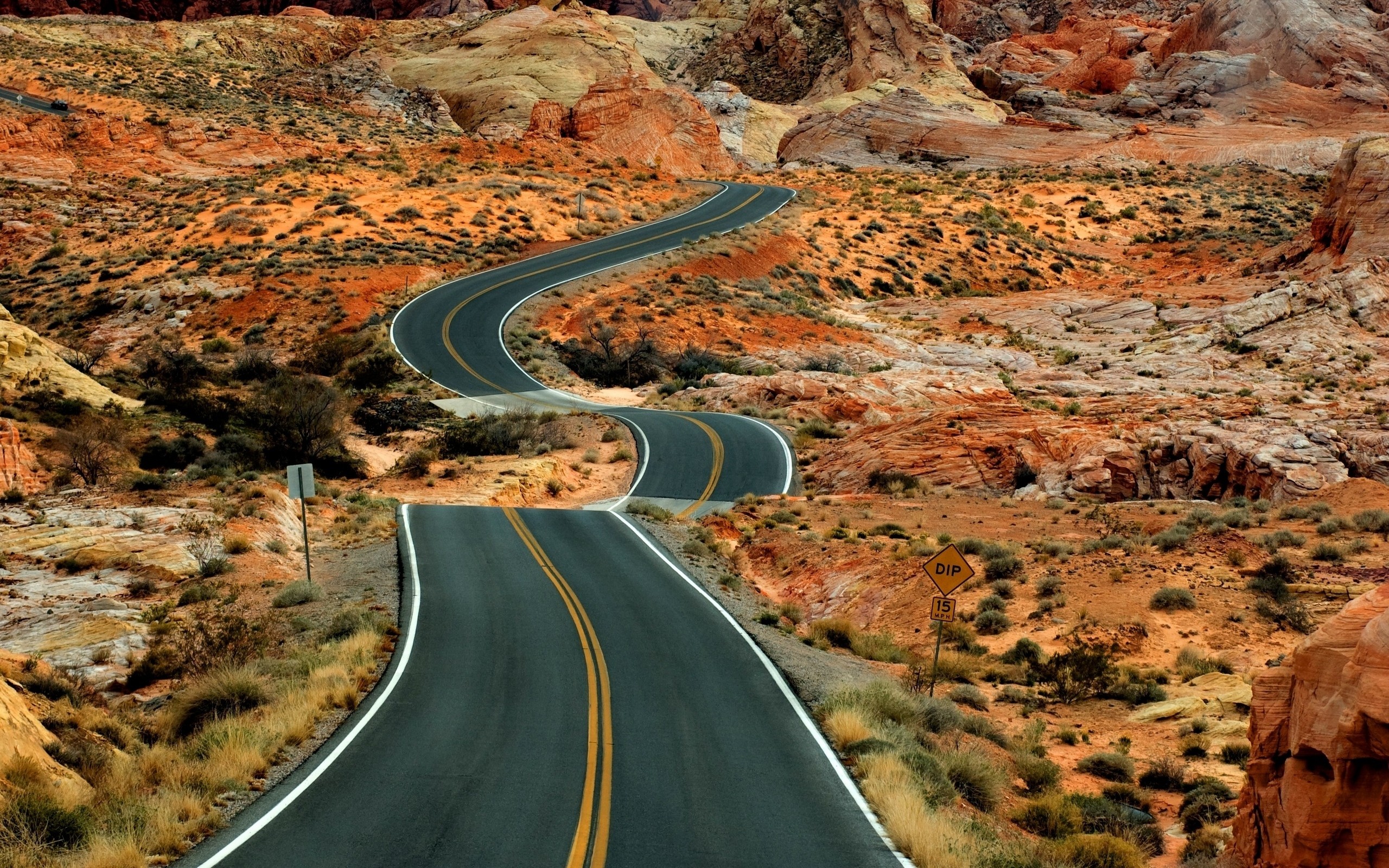 The CCG
has a good
financial track
record
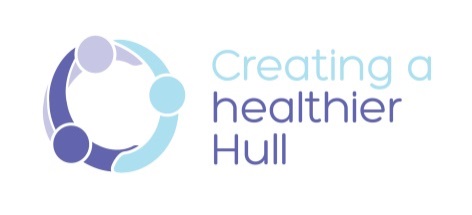 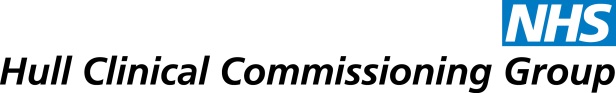 Annual General Meeting 2015 - 16
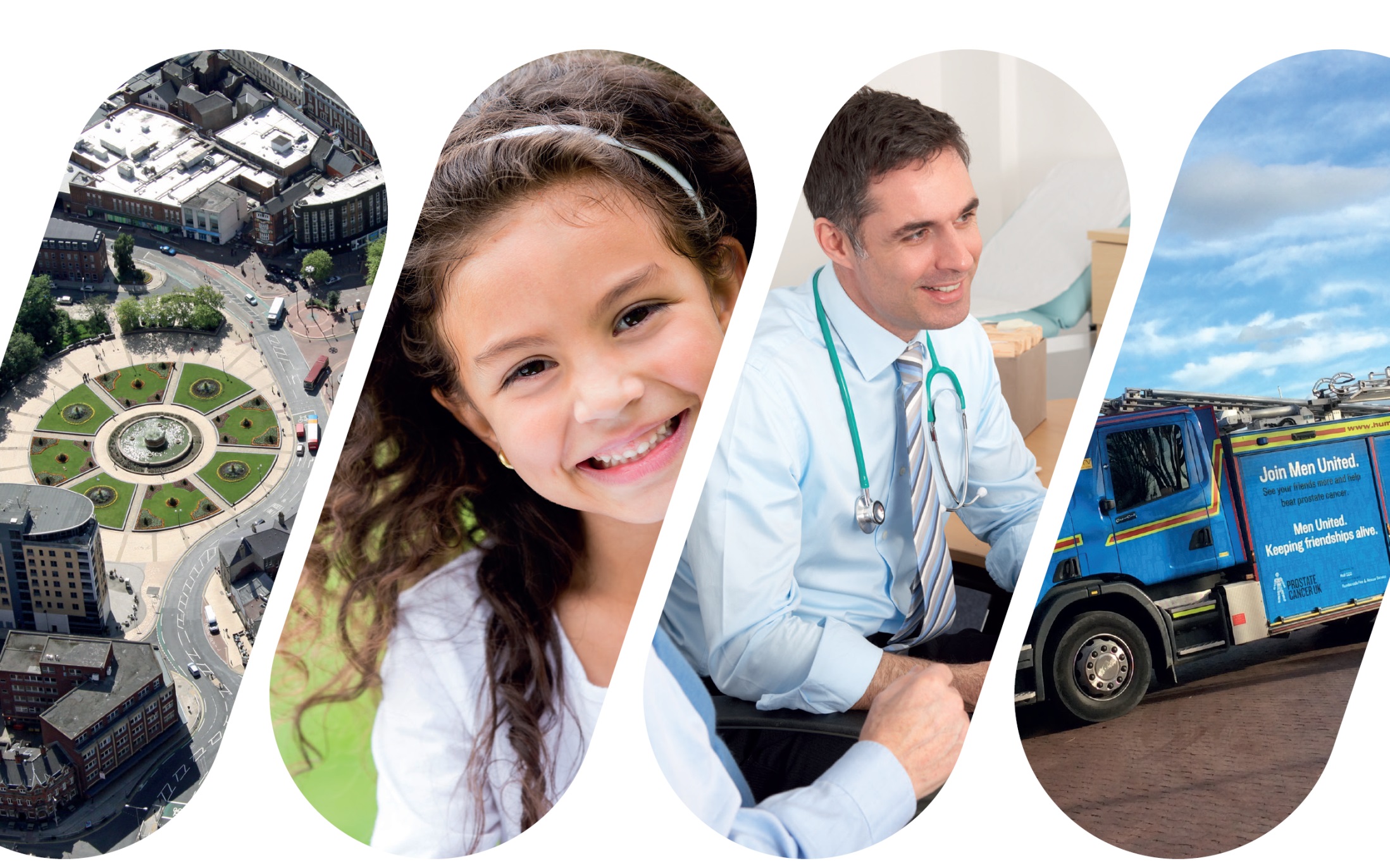 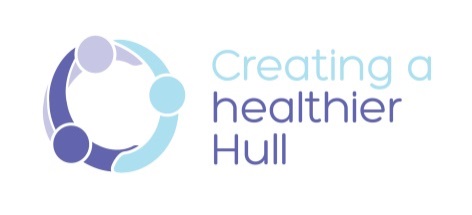 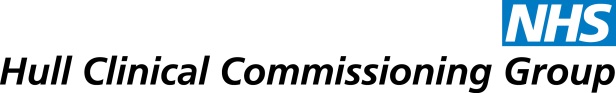